SURREALISMO
Retrato en "Vertumnus" (Verano) del emperador Rodolfo II realizado por Giuseppe Arcimboldo. Todos los frutos y flores representados en el cuadro eran propios de la estación del verano en el siglo XVI. Algunos surrealistas vieron en él a un precursor.
La primera fecha histórica del movimiento es 1916, año en que André Breton,precursor, líder y gran pensador del movimiento, descubre las teorías de Sigmund Freud y Alfred Jarry. Se da un confuso encuentro con el dadaísmo, el cual se decantan las ideas de ambos movimientos.
La siesta, de 1925, de JOAN MIRÓ
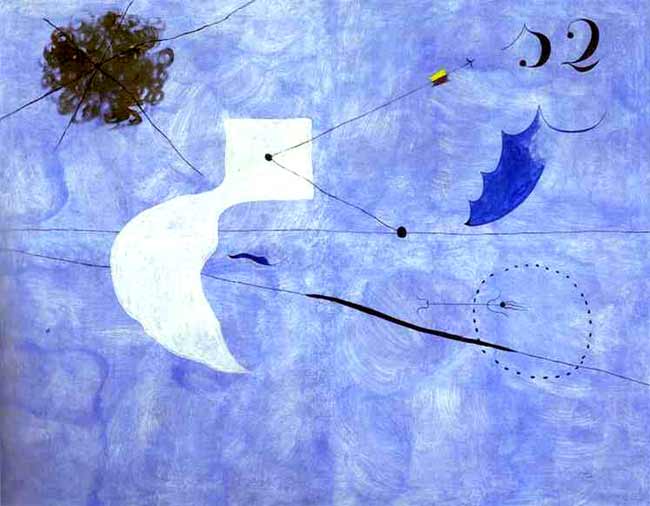 De GIORGIO DE CHIRICO  La Conquista del filósofo. 1914